Multimessenger Astronomy – a new fieldgravity waves + photons
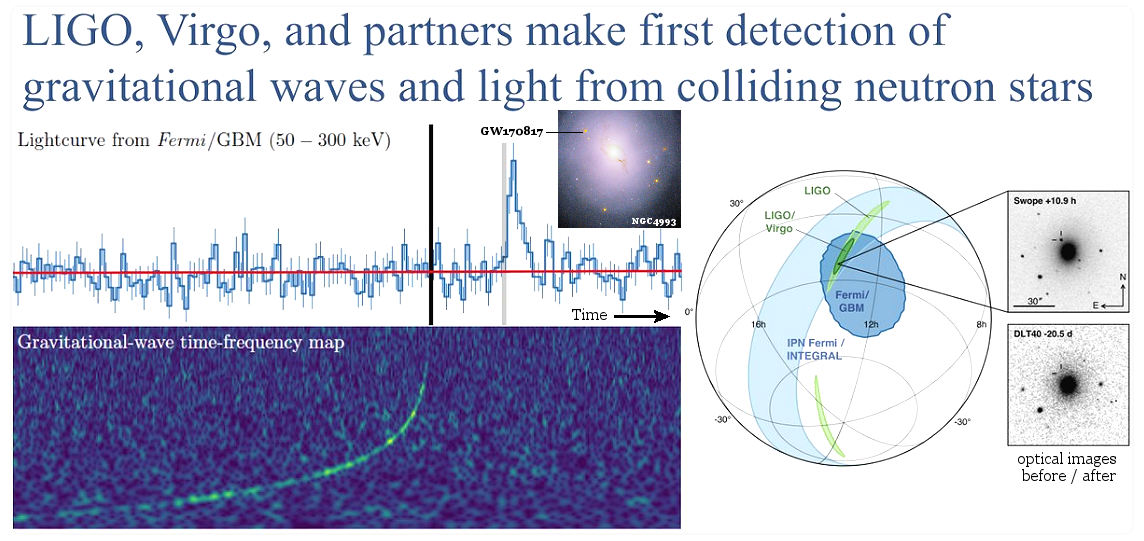 TELESCOPES (ALL WAVELENGTHS)
Multimessenger Astronomy – a new fieldneutrinos + photons
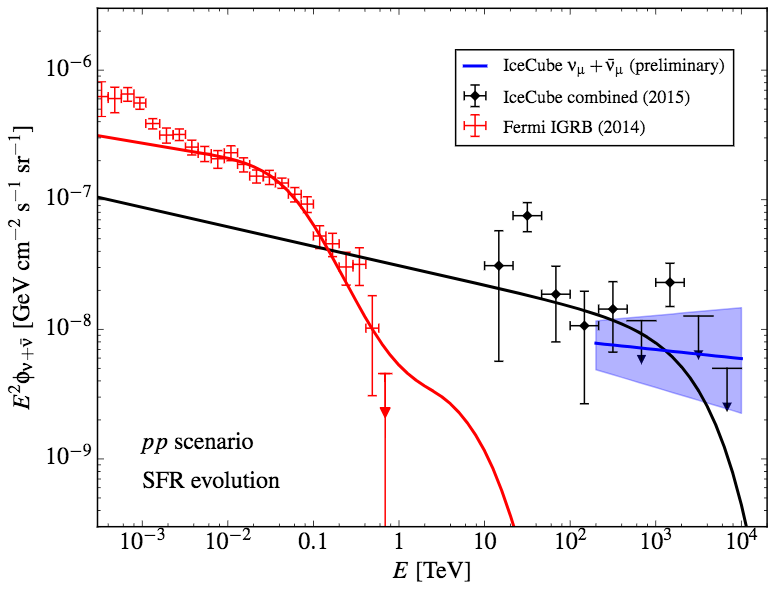 MMA Signatures Masterclass – proposed
Conclusions
One event chosen for each year’s masterclass
Some signatures might be null (e.g., neutrinos in GW170817)